CEPC Muon Detector Study
李灿明
24/11/28
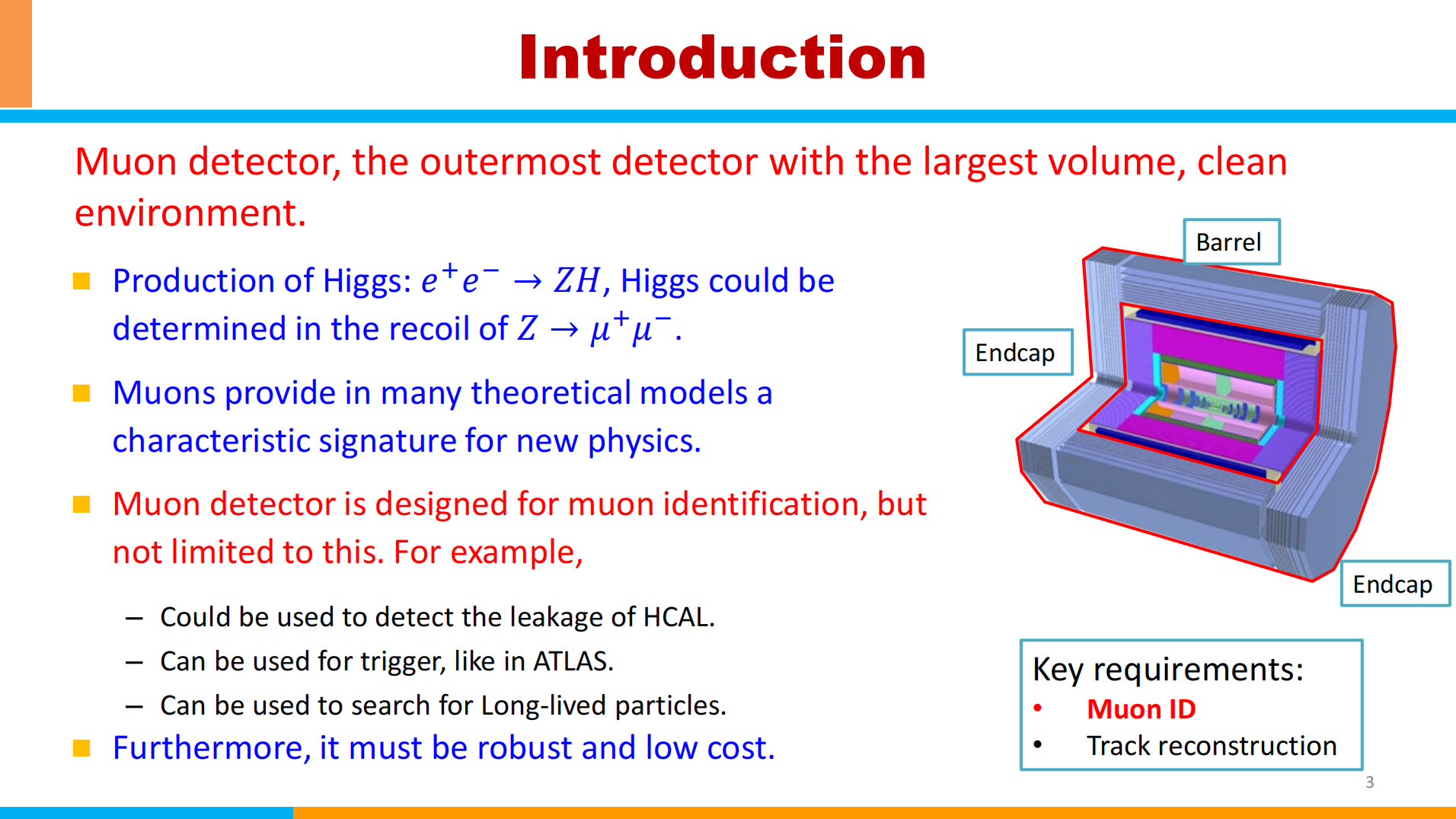 空白演示
单击输入您的封面副标题
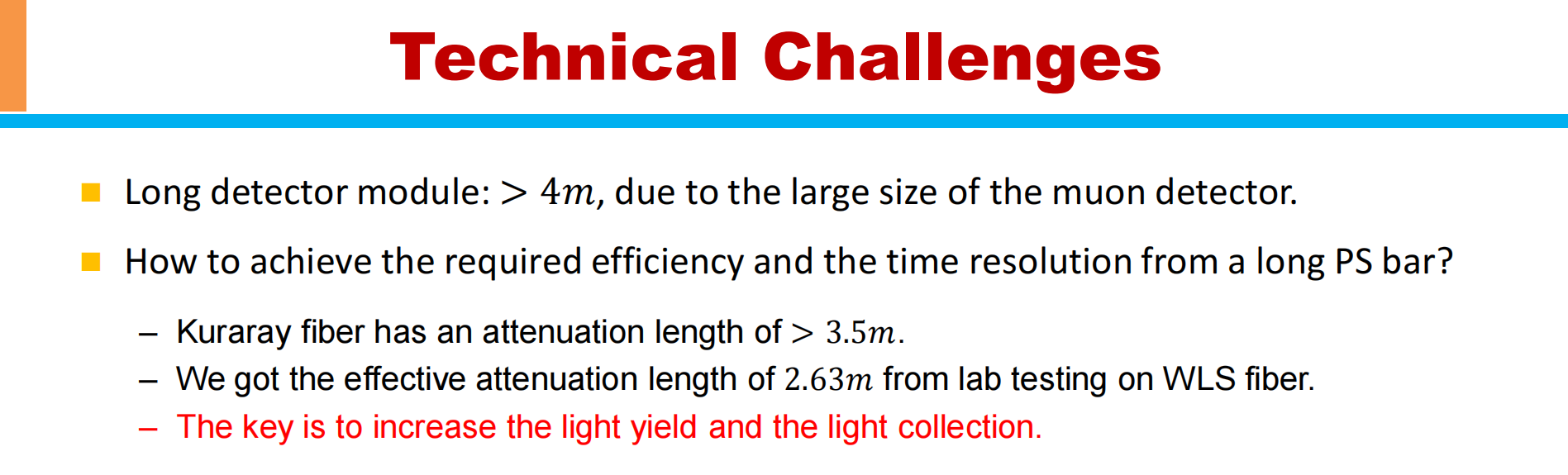 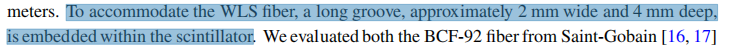 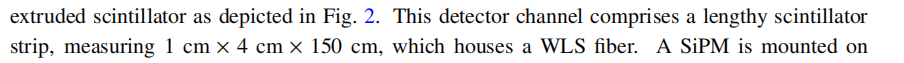 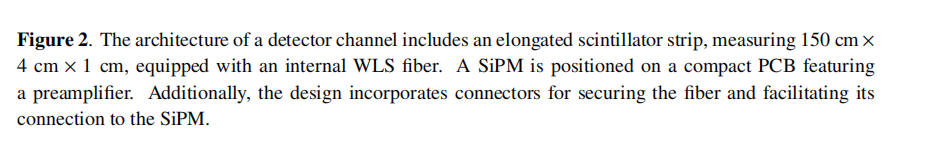 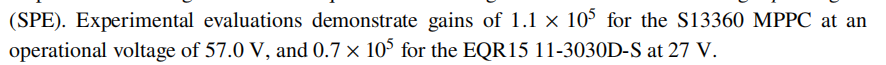 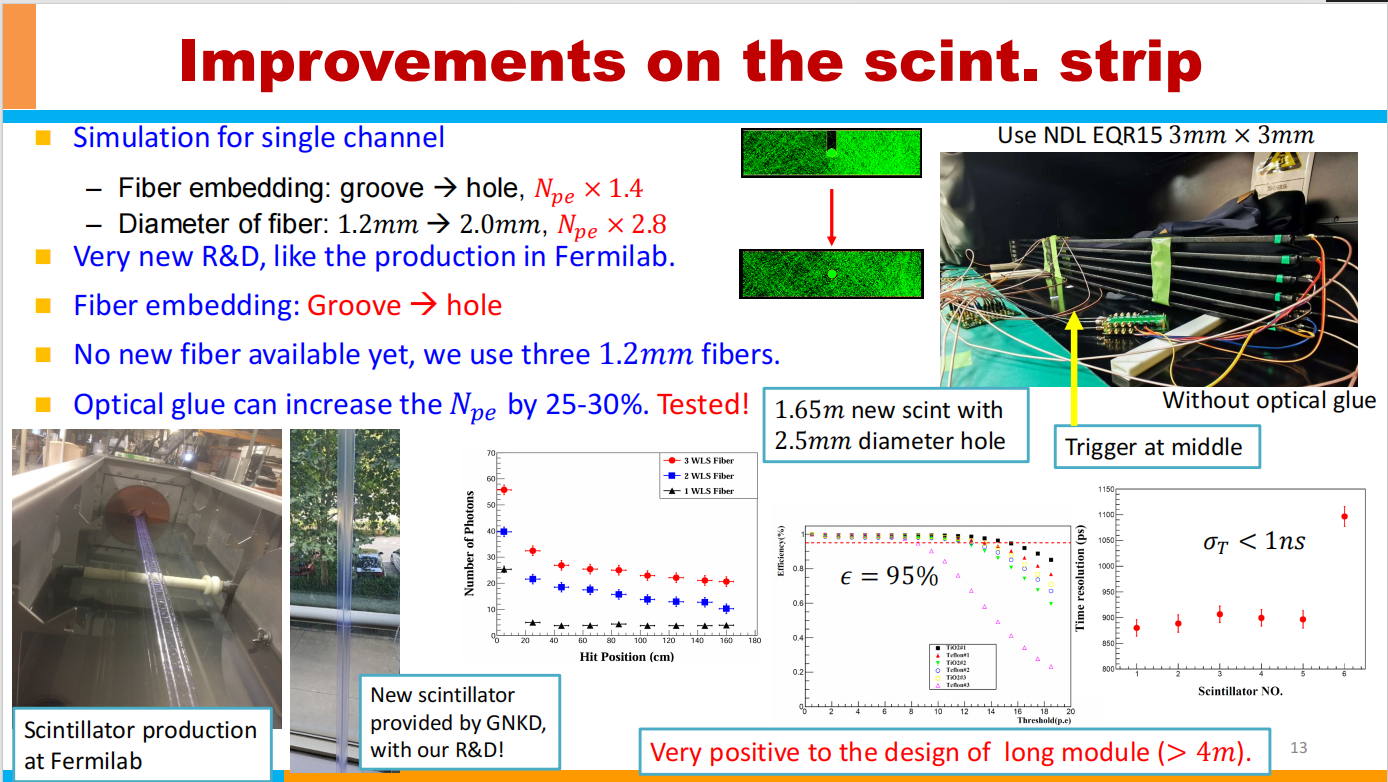